«Никакое человеческое исследование не может называться настоящим, если оно не прошло через математическое доказательство».
                         Леонардо да Винчи
Методическое объединение учителей математики ГОУ лицей №329
Современные технологии обучения:
технологию дистанционного обучения;
развивающее обучение;
проблемное обучение;
систему   инновационной оценки «портфолио»;
разноуровневое обучение;
информационно - коммуникационные технологии;
обучение в сотрудничестве (командная, групповая работа);
технологию использования в обучении игровых методов: ролевых, деловых и других  видов обучающих игр;
здоровьесберегающие технологии;
коллективную систему обучения (КСО);
технологию решения изобретательских задач;
исследовательские методы в обучении;
проектные методы обучения;
технологию «дебаты»;
технологию модульного и блочно-модульного обучения;
технологию развития «критического мышления»; 
лекционно-семинарско-зачетную систему обучения.
Методические темы:
«Развивающее обучение на уроках математики»
«Лекционно-семинарская система обучения»
«Нестандартные задачи на уроках математики»
«Дифференцированное обучение математике»
«Коллективная деятельность на уроках математики»
«Обучение в сотрудничестве»
Олимпиады
Районные
2007-2008
   Диплом I степени   Волкова Ксения (8а)
   ДипломII степени Петров Николай (6а)
   Диплом II степени Могунова Вероника (5а)  

2008-2009
    Диплом II степени Фадеев Евгений (11а)
    Диплом II степени Хегай Артем (7в)
ЮМШ при СПбГУ  Диплом II степени Могунов Ярослав (11а)    Диплом II степени Новицкая Ольга (6а)    Диплом II степени Могунова Вероника (6а)    Диплом II степени Потехин Владимир (5в)
Интернет-олимпиады
Приняли участие 47 человек.      
диплом II степени -   8,
диплом III степени - 27
Математическая игра «Кенгуру»
2007-2008
    Приняли участие 270 человек 
     2 место в районе Ляховненко Дмитрий (8б)
     2 место в районе Иванов Алексей (10б)
     3 место в районе Петров Николай (6а)

         2008-2009
    Приняли участие 213 человек
    1 место в районе Петров Николай (7а)
Декада математики(декабрь 2009)
5 класс
     «История Московского Кремля в натуральных числах» (интегрированный урок математики и истории).
      Математический бой «Самый, самый!»
      Математика XXI века.
6 класс
      Математическая игра «Матемагия».
      Урок-игра «Мистер Х».
      КВН «В мире математики».
7 класс
      Спектакль «Машина времени».
      Урок-игра «Брейн-ринг».
      Игра «Поле чудес» в стране Математики».
8 класс
      Игра «Ключи от форта Математика».
      Театрализованное представление «Тайны чисел».
      Турнир «Самый умный математик».
9 класс
     Математический Ералаш «Что мы знаем о числах?»
     Учебная встреча «Степенная функция»
     Конференция «160 лет со дня рождения С.В.Ковалевской».
10 класс
     «Золотое сечение» и его приложения.
     Урок-исследование «Математика и нанотехнологии»
     Урок-конференция «Все о числе е»
11 класс
     Игра-путешествие «Исследование функций и построение графиков»
     Турнир «Великолепная семерка»
Математический КВН
«Смекалистые» «Сообразительные»
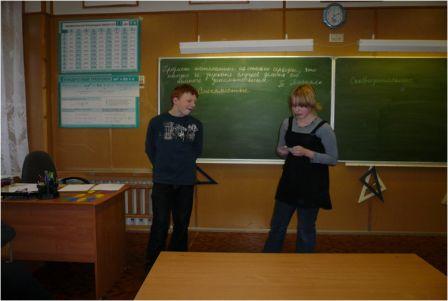 «Поле чудес» в стране Математики.  7 класс
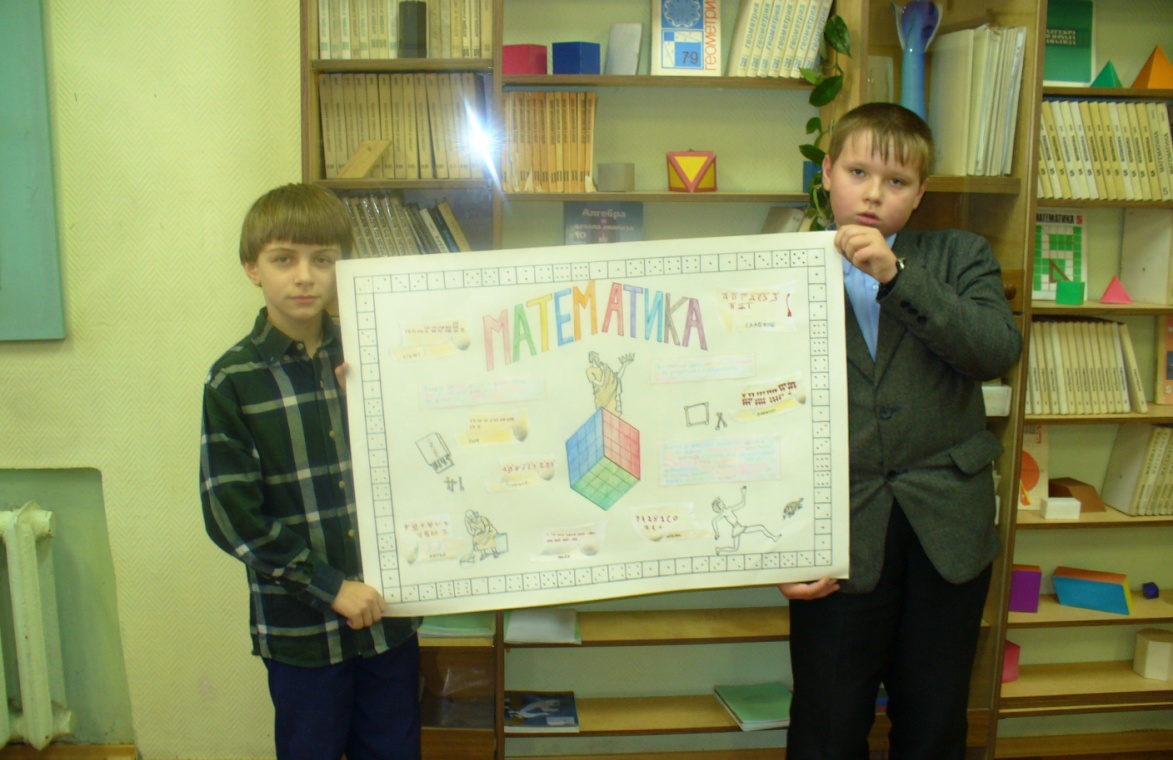 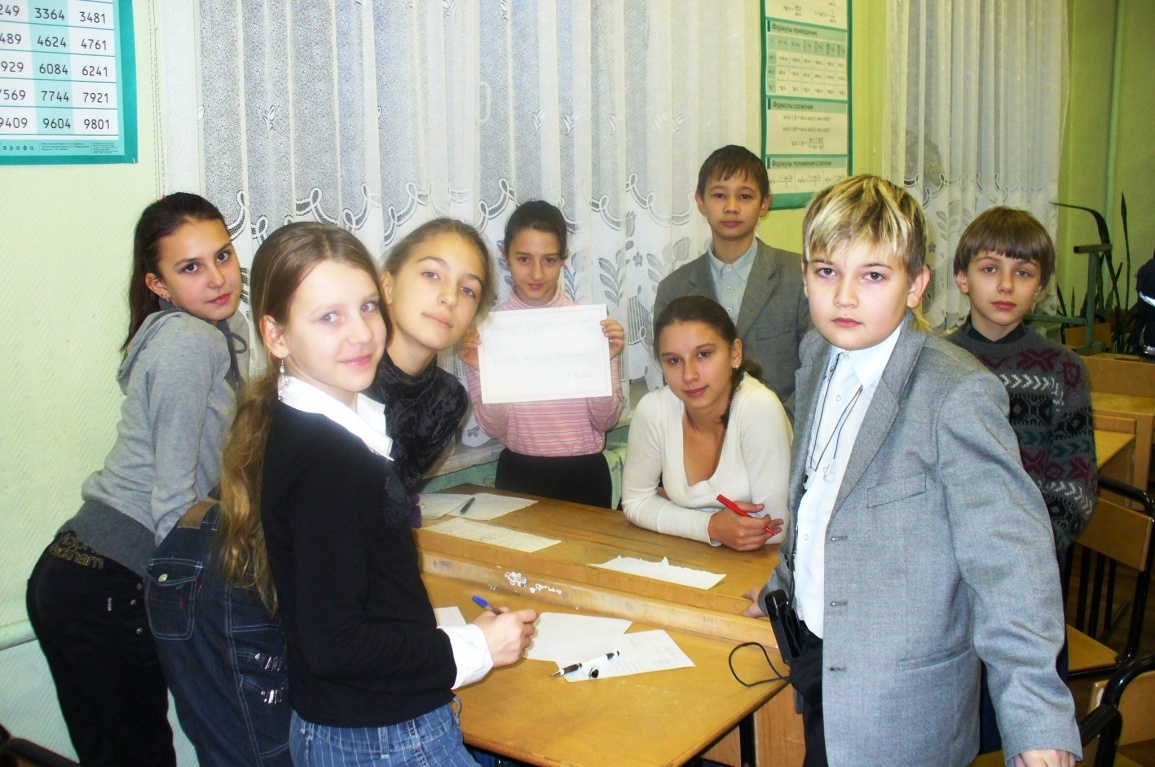 «Тайны чисел»   8 класс
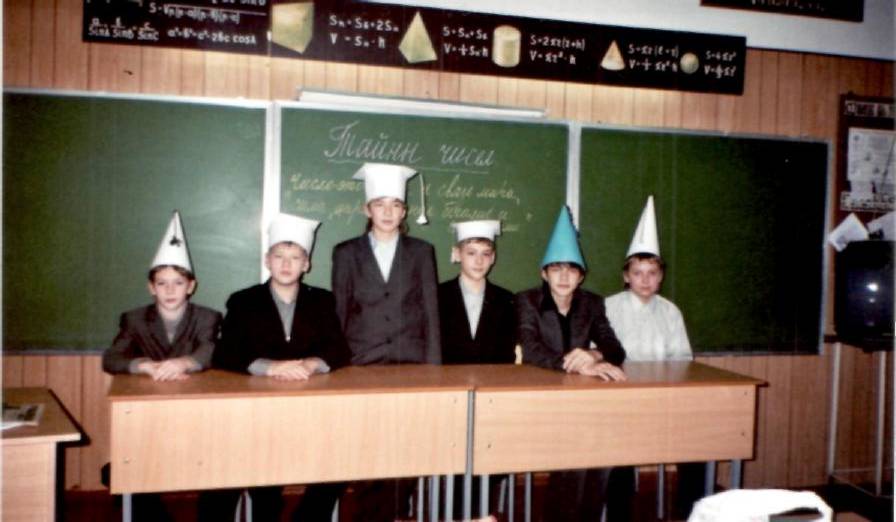 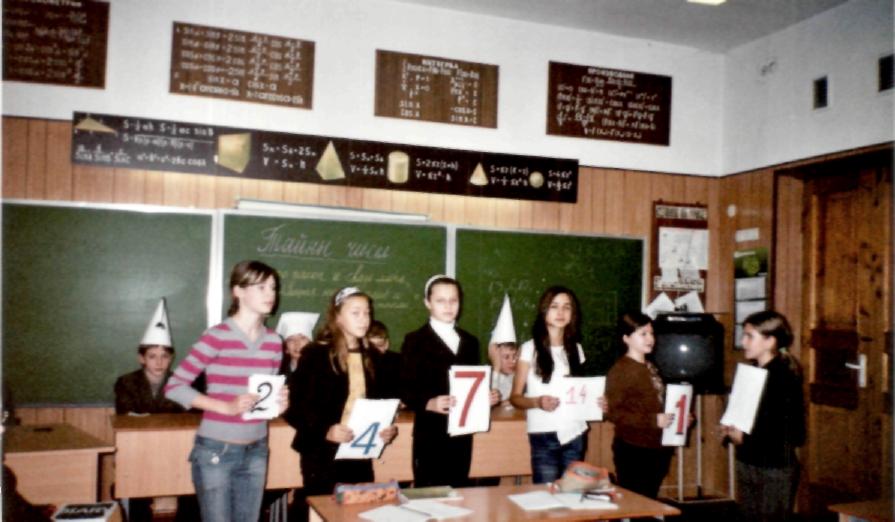 « 160 лет со дня рождения С.В.Ковалевской» 9 класс
Конференция «Золотое сечение» и его приложения».                                         10 класс
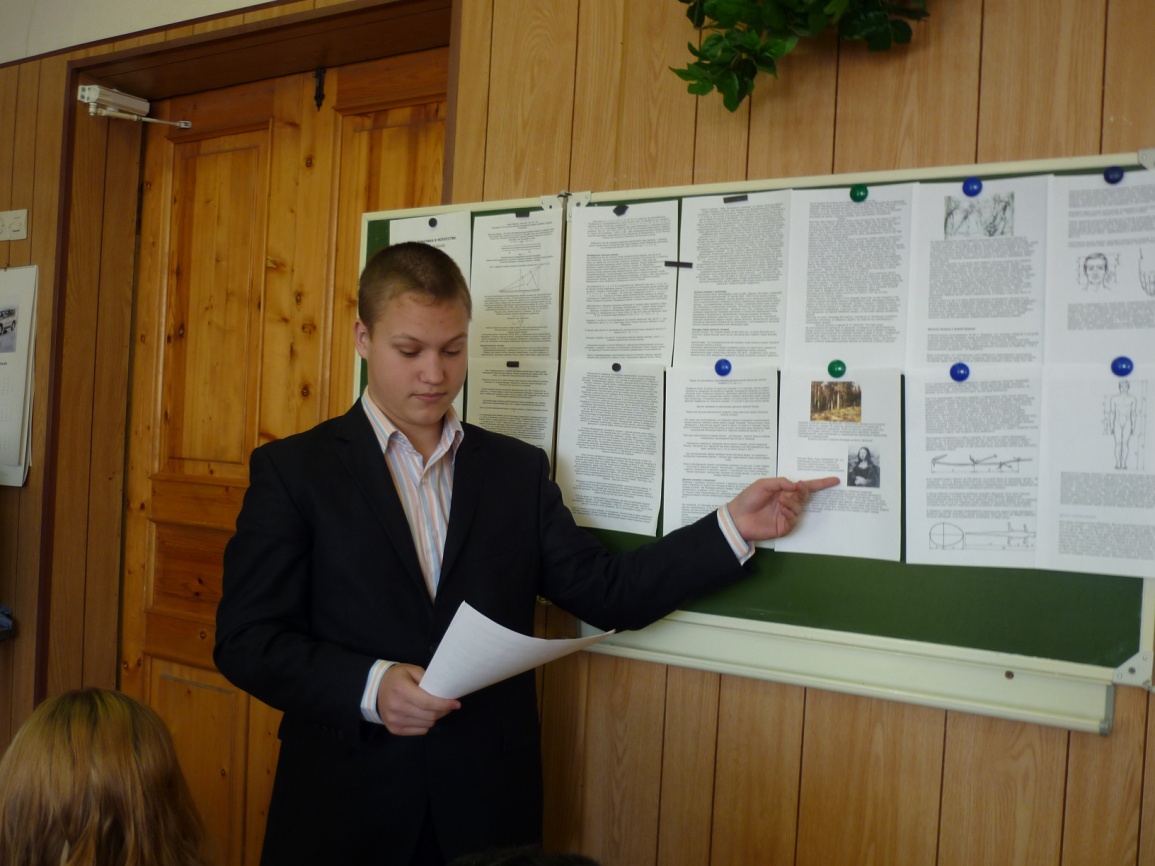 Аккредитация ОУ
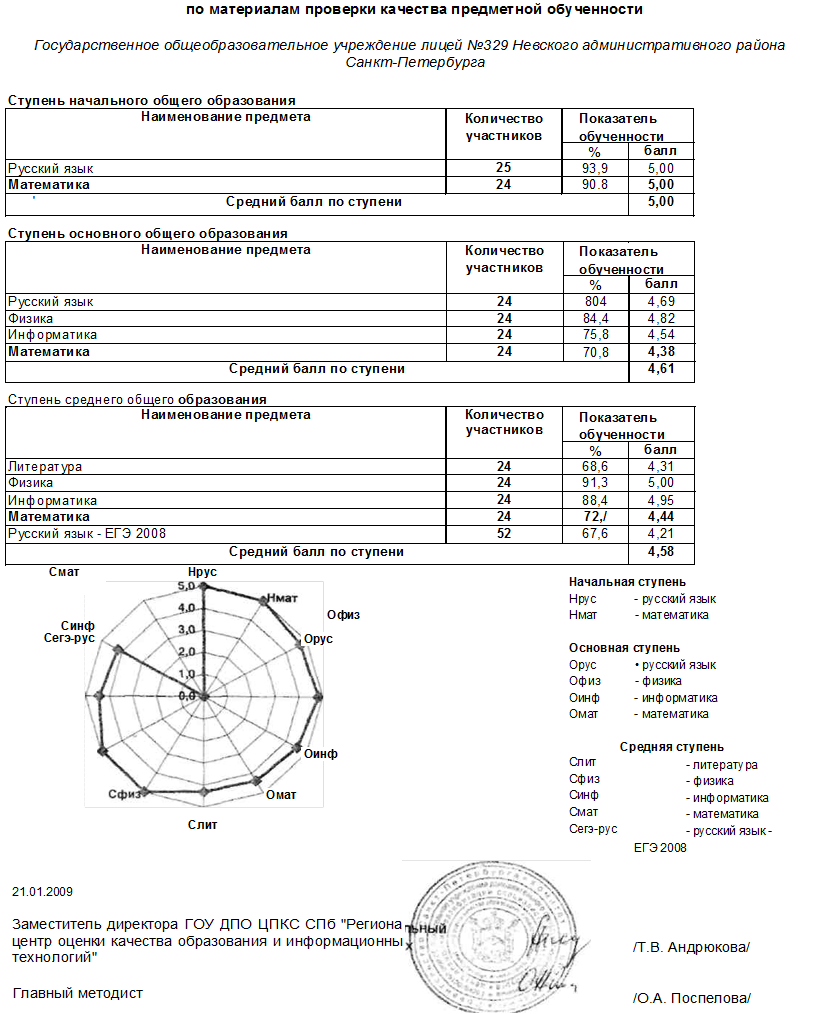 Итоги государственных экзаменов (2009 год)
9 классы
ГИА сдавали 26 человек из них:
                     «5» - 16;
                     «4» -   8;
                     «3» -   2.
В традиционной форме 45 человек:
		          «5» - 16;
		          «4» - 23;
		          «3» -   6.
Итоги государственных экзаменов (2009 год)
11 классы
ЕГЭ сдавали 50 учащихся
    Средний балл - 63 
    От 40 до 50 баллов –  10
    От 50 до 60 баллов –    9
    От 60 до 70 баллов –  17
    От 80 до 90 баллов –    3
                    90 баллов –    1 
                  100 баллов –    1
Результаты поступления выпускников2008-2009 учебный год
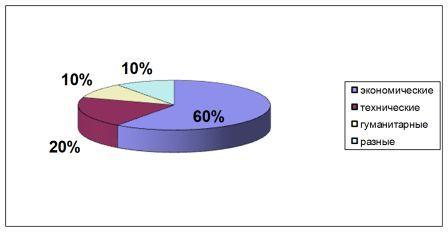 Результаты поступления выпускников2008-2009 учебный год (человек)
МЕТОДИЧЕСКОЕ ОБЪЕДИНЕНИЕ МАТЕМАТИКИИСПОЛЬЗОВАНИЕ МАТЕМАТИЧЕСКИХ ЗНАНИЙ В РЕШЕНИИ ЭКОНОМИЧЕСКИХ ЗАДАЧ
Э
К
О
Н
О
М
И
К
А
Э
К
О
Н
О
М
И
К
А
5-6 классы
Проценты.
Диаграммы.
Пропорции.
7-8 классы
Линейная, квадратная функции. Чтение графиков. Формулы простых и сложных процентов.
9 класс
Прогрессия. Дробно-линейная функция.
10-11 классы
Производная. Логарифмическая и показательная функции.
Число е и интеграл. Элементы теории вероятностей. Непрерывность функции. Теория пределов.